Golden Eyes dans le cantal et en CorrèzeGolden eyes down the cantal and through correze
Chez papy Dédé et papy doudou
At Papy dede and doudou’s  places
En route pour Tauves et labessetteon our way to Tauves and labessette
même golden eyes est attachéEven Golden eyes fastened his seat belt.
Première étapeFirst stop: le cantal
15
15 is the area zipcode
le château de valVal castle
Malheureusement la saison est finie, nous trouvons porte closeunfortunately, doors are closed
En plus le barrage est en travaux donc le niveau de l’eau est très basMoreover, work is in progress on the dam, and there is very few water .
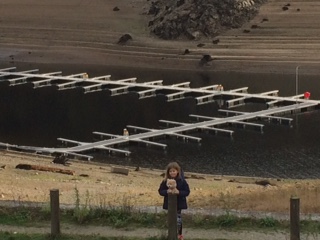 Une dernière photo avant de reprendre la voiture Last picture before another drive
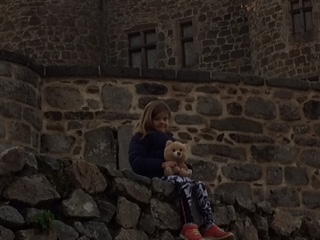 zoom
pour ADMIRER DE BELLES SALERSto admire nice local cows called salers
Deuxième étapeLA CorrèzeSecond stop: Correze
19
Devinez où nous sommes ?Guess where we are?
Après avoir traversé le mur du barrage en voiture nous nous sommes arrêté pour regarder:
l’arrière du mur qui retient beaucoup d’eau
Puis l’avant du mur où l’on peut voir les skis
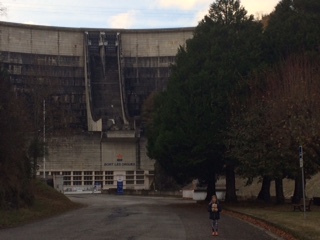 Je suis là
Le cantal est loin, vous voyez le château de val?Cantal is far away, can you see val castle?
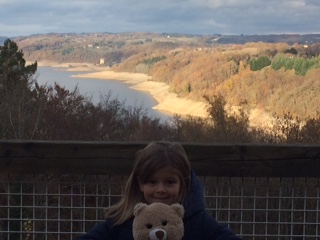 ici
Nous sommes montés au dessus des orgues pour admirer la vueWe climbed up the organs and enjoyed the view
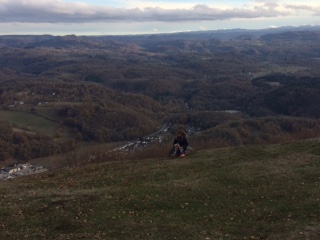 Oups papy est sur la photoGOSH, papy is on the picture!
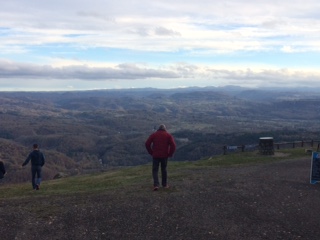 Et papa nous surveilleAnd daddy is watching us
Nous redescendons un peu et nous apercevons Bort-les-orguesWe went down and could see Bort-les-orgues
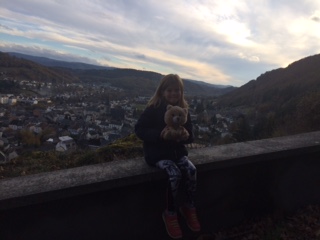 Et voici une partie des orguesYou can see a part of the organs
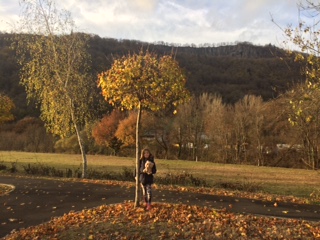 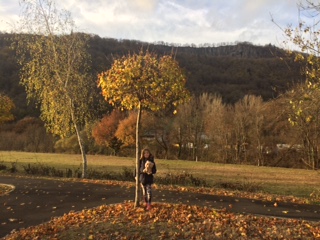 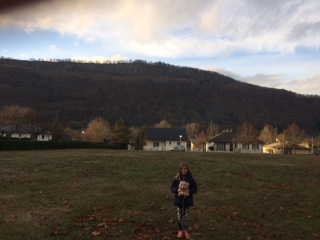 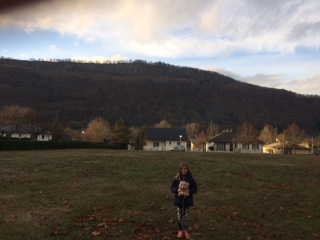 De retour dans le cantal avec une petite pause chez Alain Back to cantal, we stopped at alain’s bar
Puis de retour dans le puy de dôme où avoine et Lascaux nous attendentBack to puy-de-dome, avoine and lascaux (dogs) were waiting for us.
« qu’est ce qu’ils sont mal élevés ces chiens »
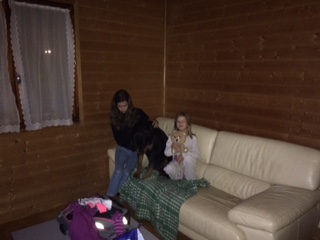 Avoine
Lascaux
Dimanche, nous avons mangé avec les chasseurs du village mais nous avons laissé golden eyes bien tranquille à la maisonOn Sunday, we lunched with local hunters, but golden eyes stayed safe at home.
on ne sait jamais 
One never knows!
Puis de retour à laschamps et la traditionnelle soupe aux nouilles du dimanche soirBack to lachamps (our village), on Sunday evening, we had our traditionnal noodles soup
Il fait froid à Laschamps

It’s cold in Laschamps
A bientôt golden eyesSee you soon golden eyes!